التوزيعات الاحتمالية المنفصلة
7.2.3.بعض التوزيعات الاحتمالية المنفصلة
(حالة الأحداث المستقلة)
(أولاً)  توزيع ذو الحدين:
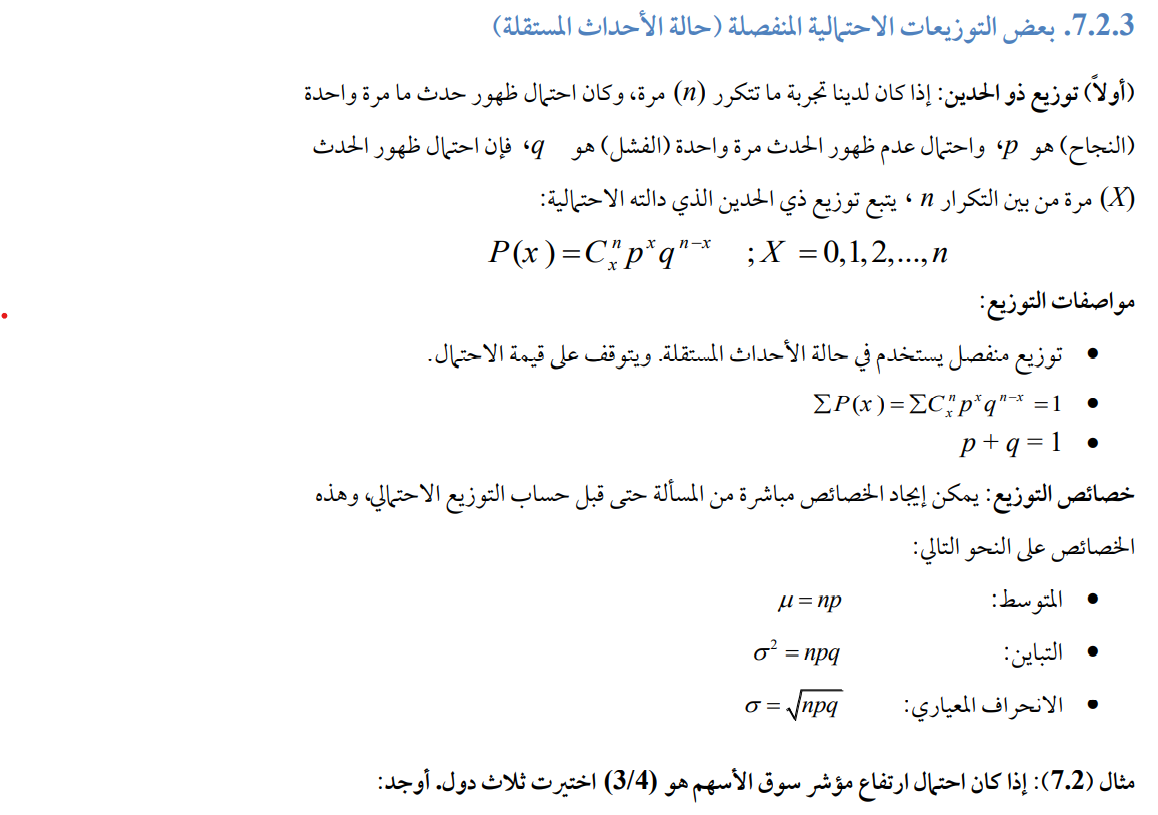 مواصفات التوزيع
خصائص التوزيع
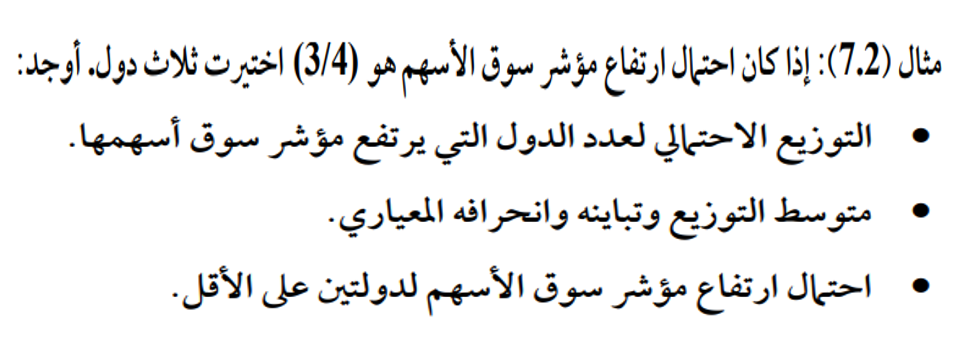 الحل:
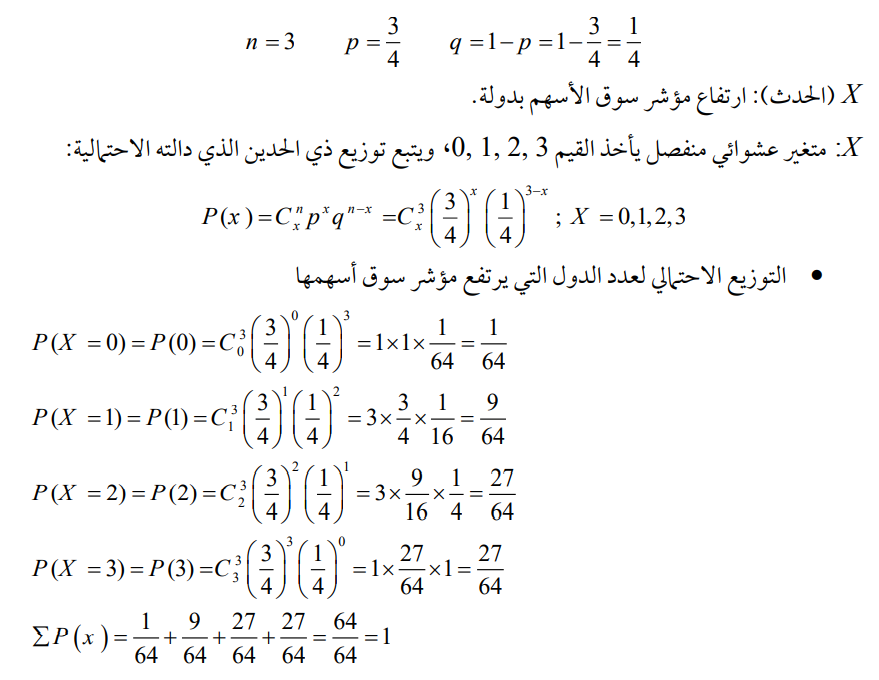 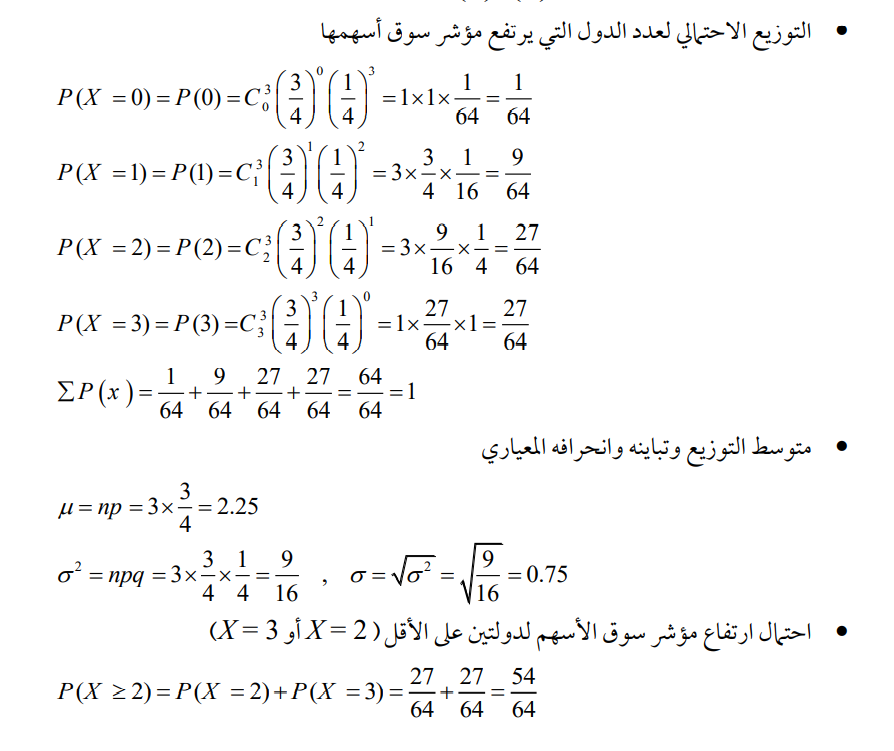 (ثانياً)  توزيع بواسون :
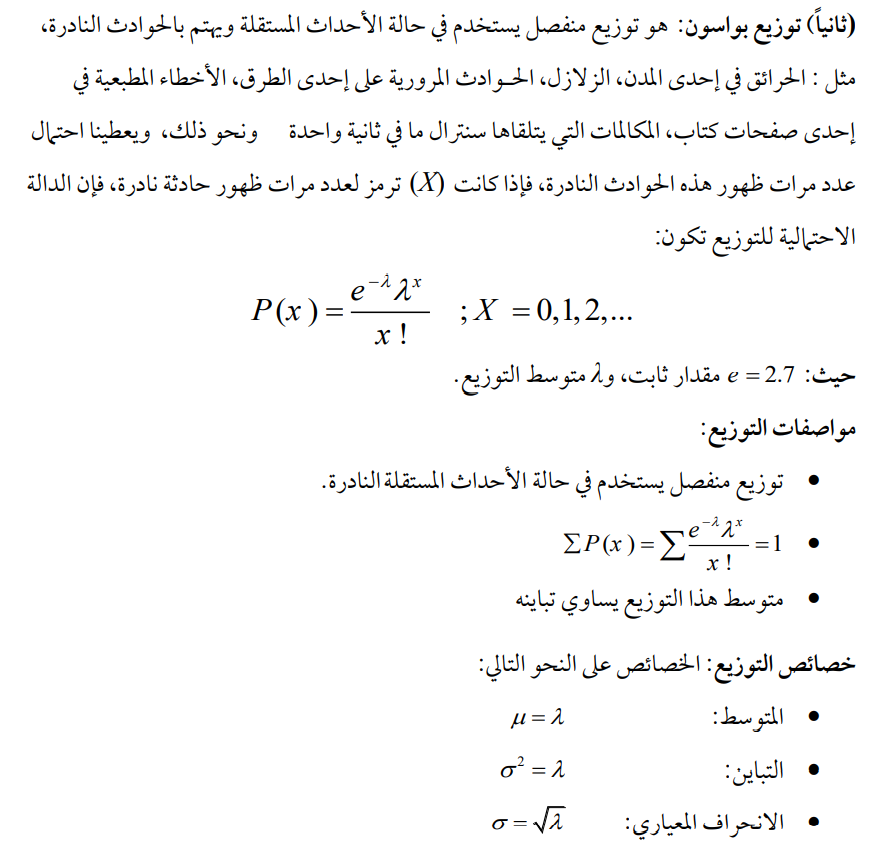 مواصفات التوزيع
خصائص التوزيع
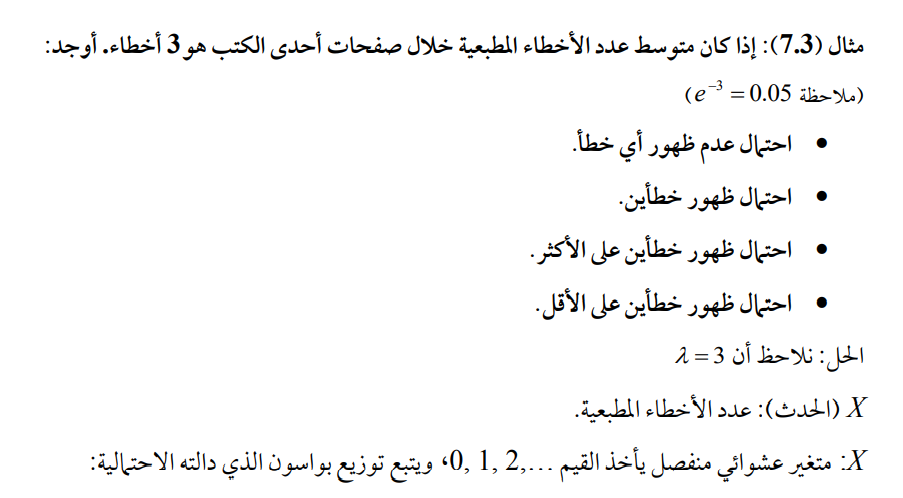 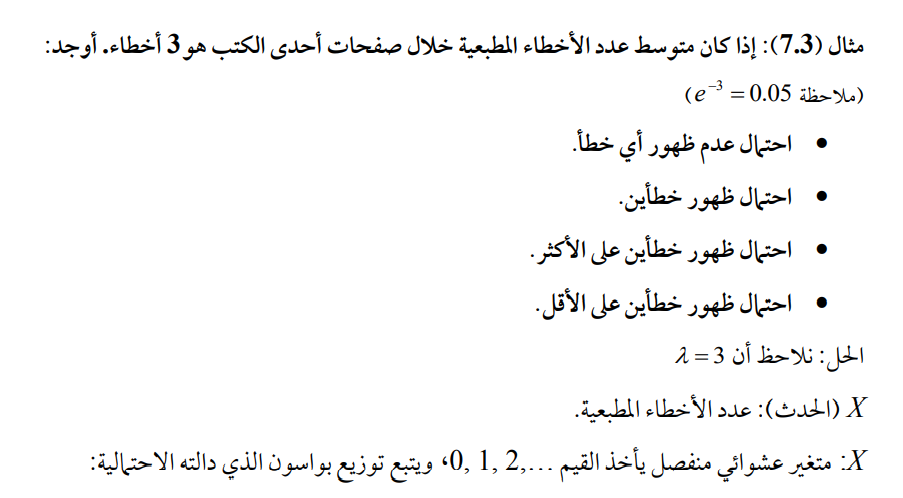 الحل:
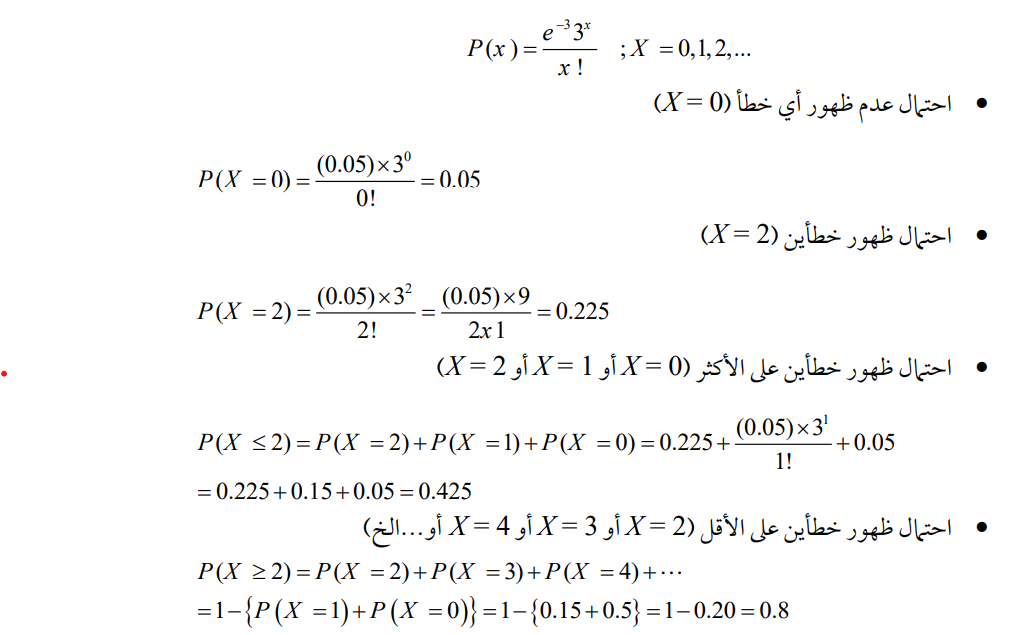 تمارين
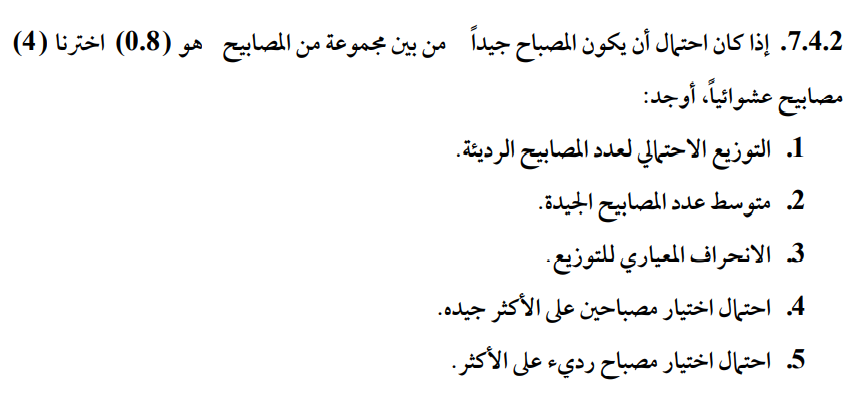 الحل:
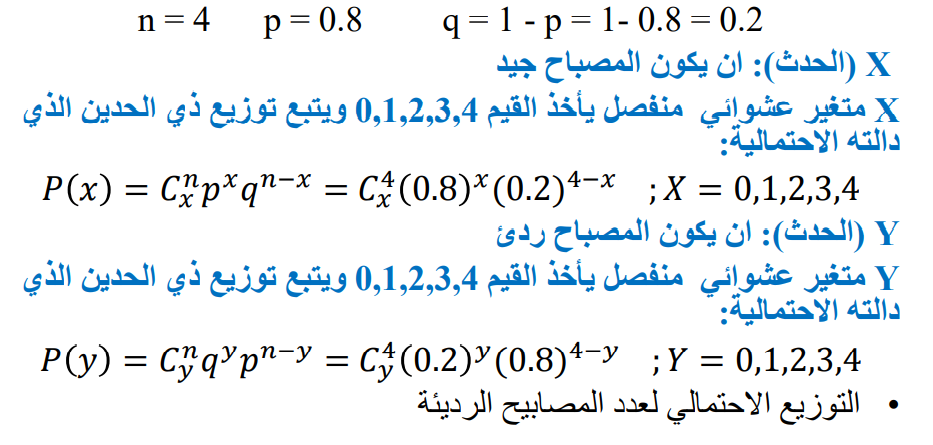 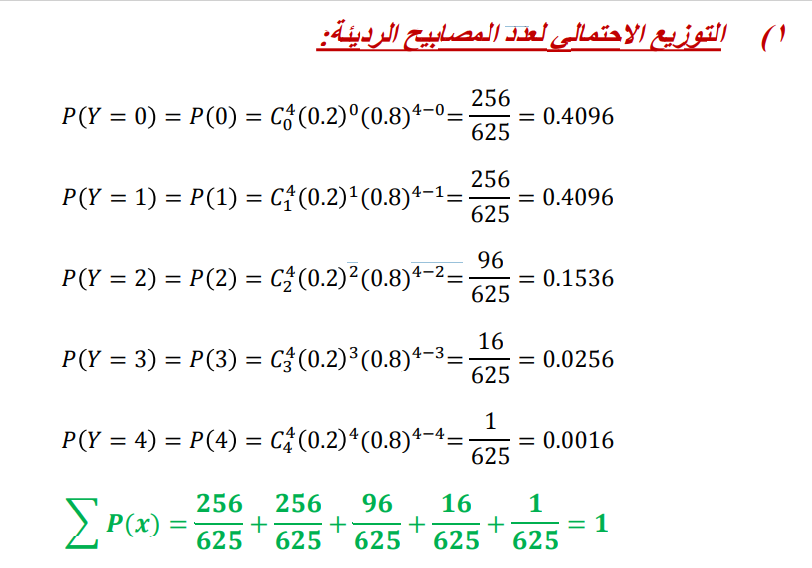 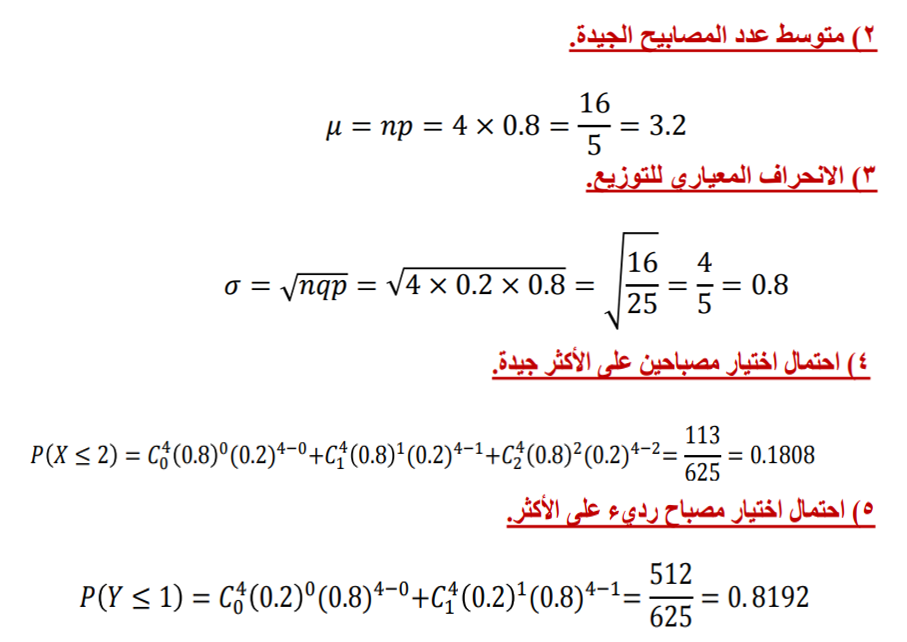 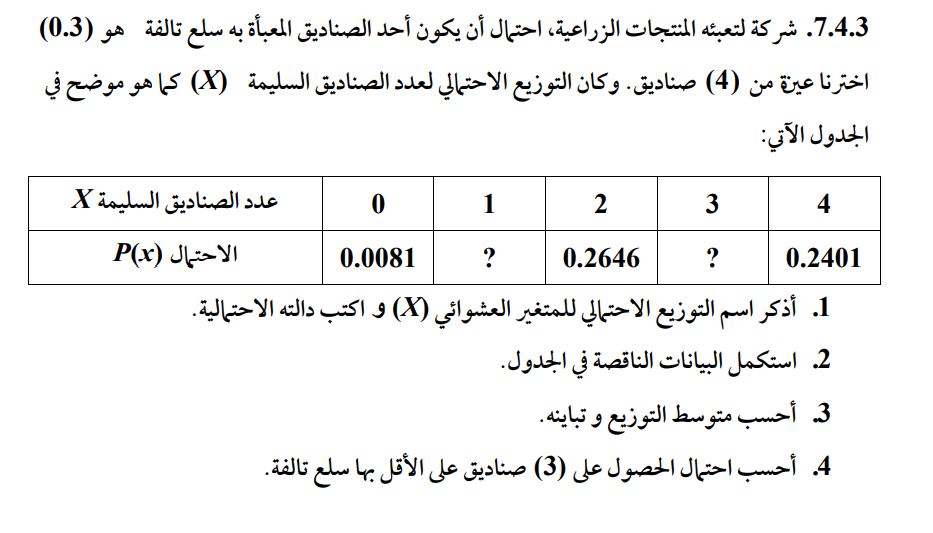 الحل:
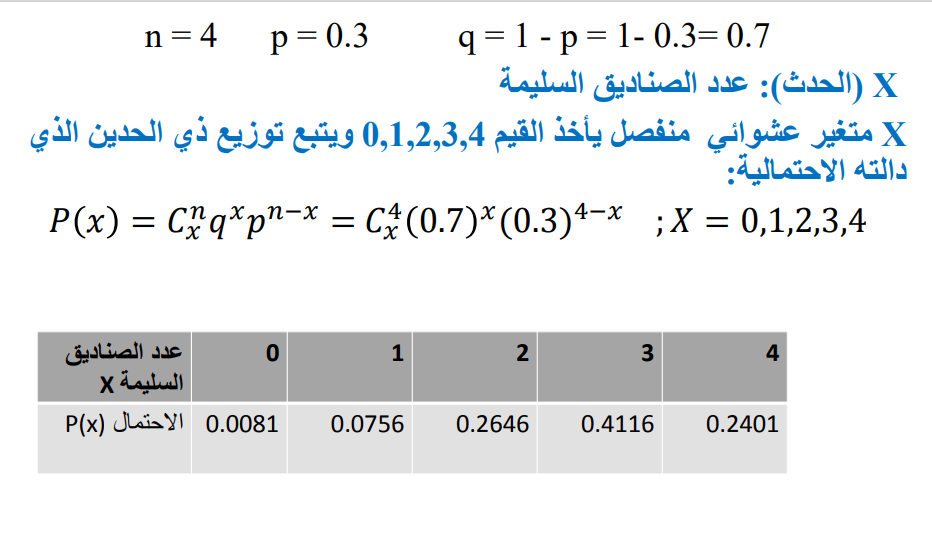 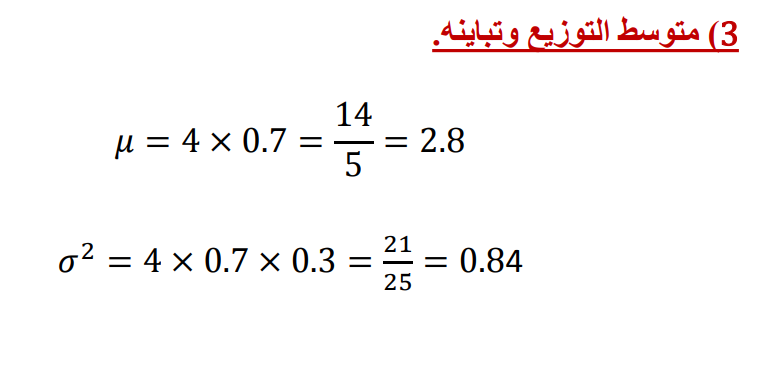 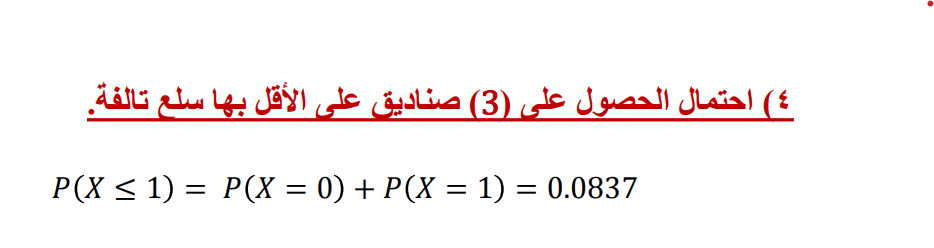 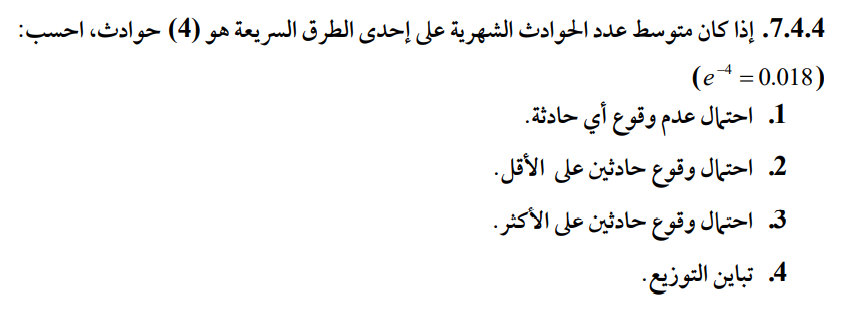 الحل:
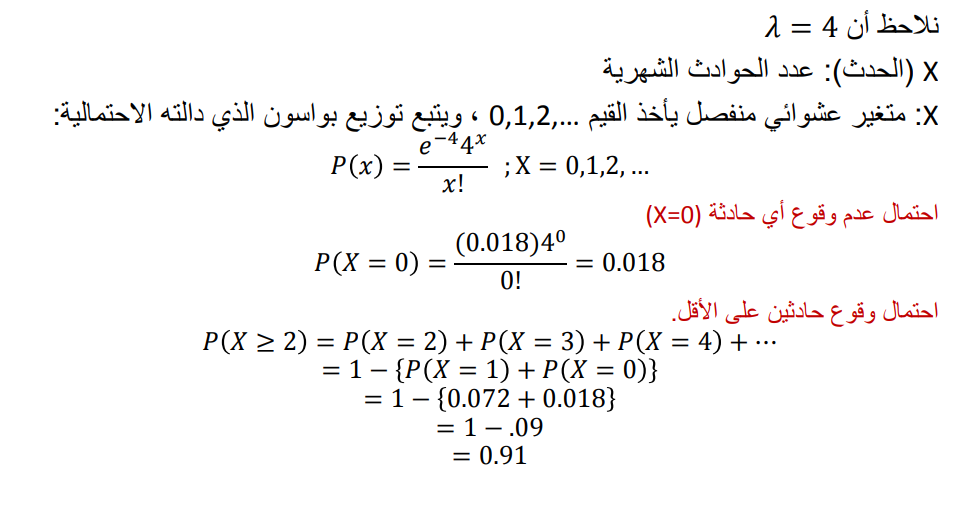 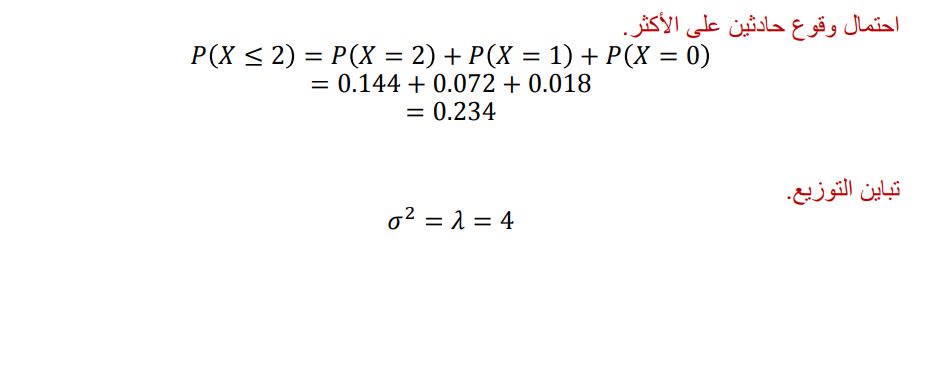